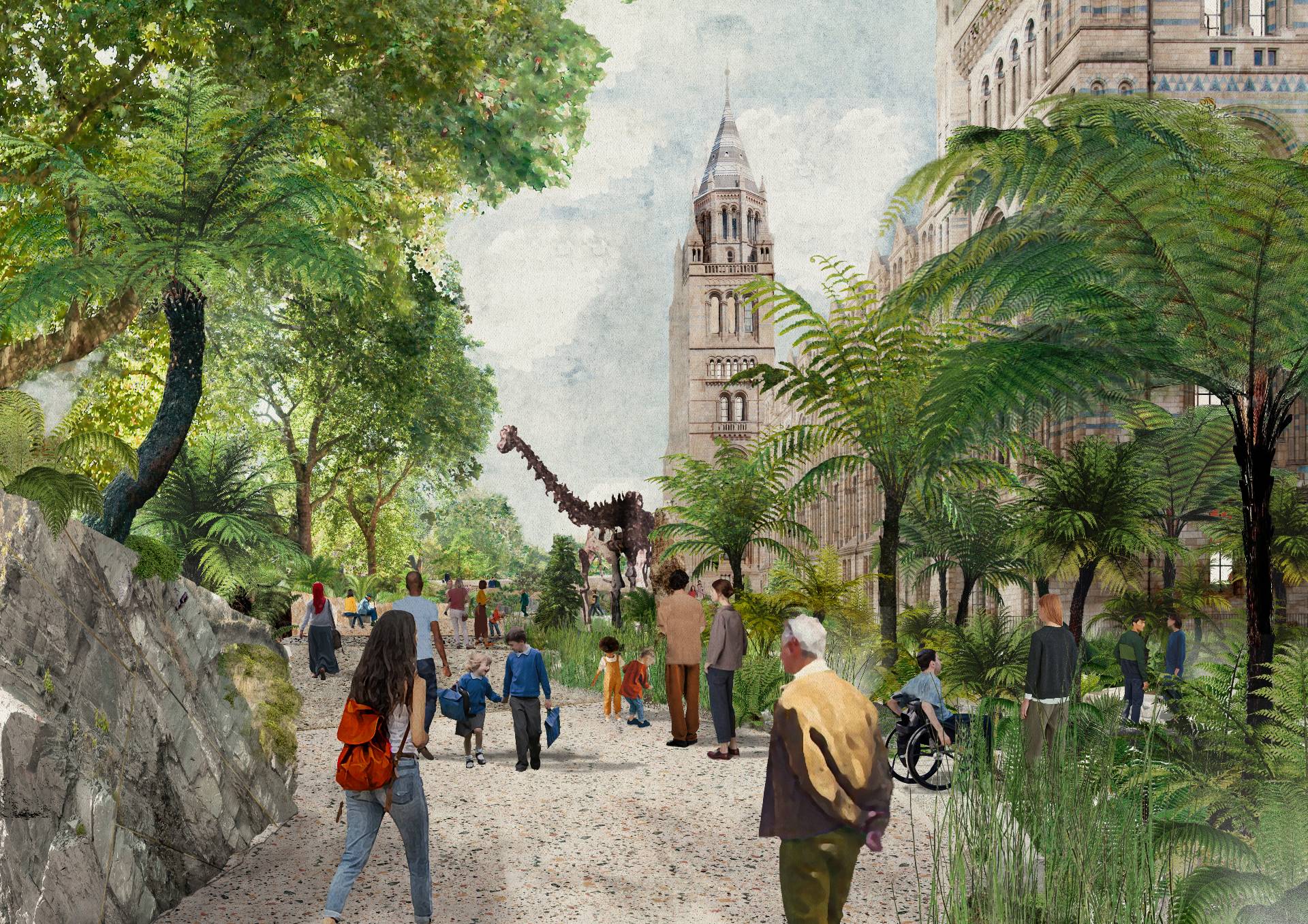 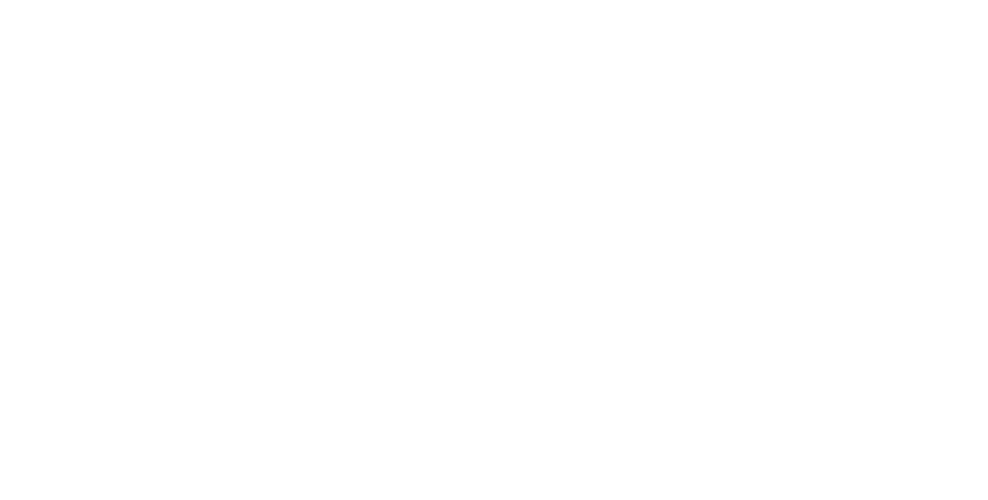 Bioacoustic and ecoacoustic data inAudiovisualCore
Ed Baker
Acoustic Biology Researcher, Natural History Museum, London
Convenor, AudiovisualCore MG
[Speaker Notes: Good afternoon and thank you for joining us for this session in which we’ll introduce some of the ways that we’re developing and employing digital technologies to monitor and support recovery of the UK’s urban nature]
Bioacoustics
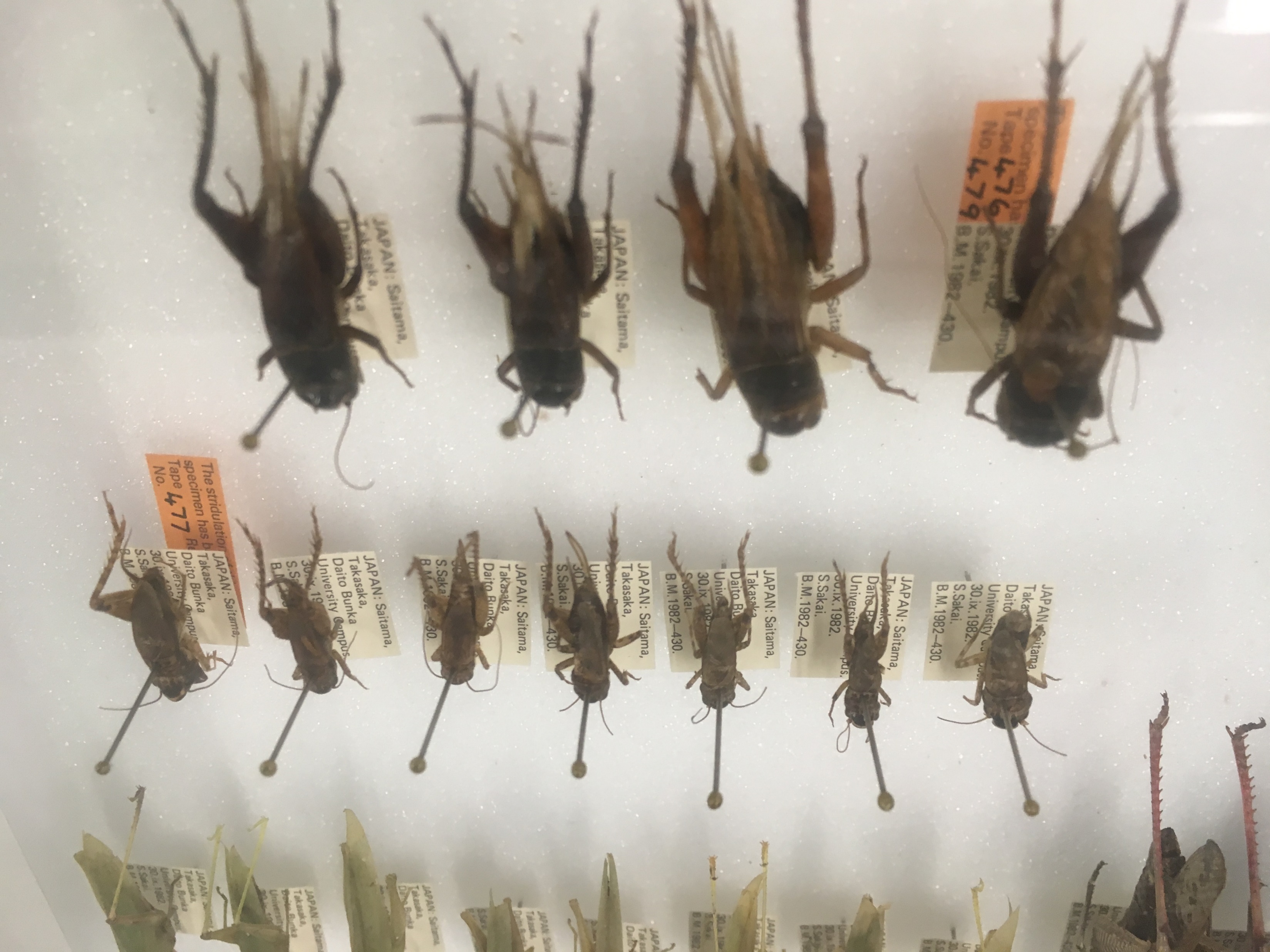 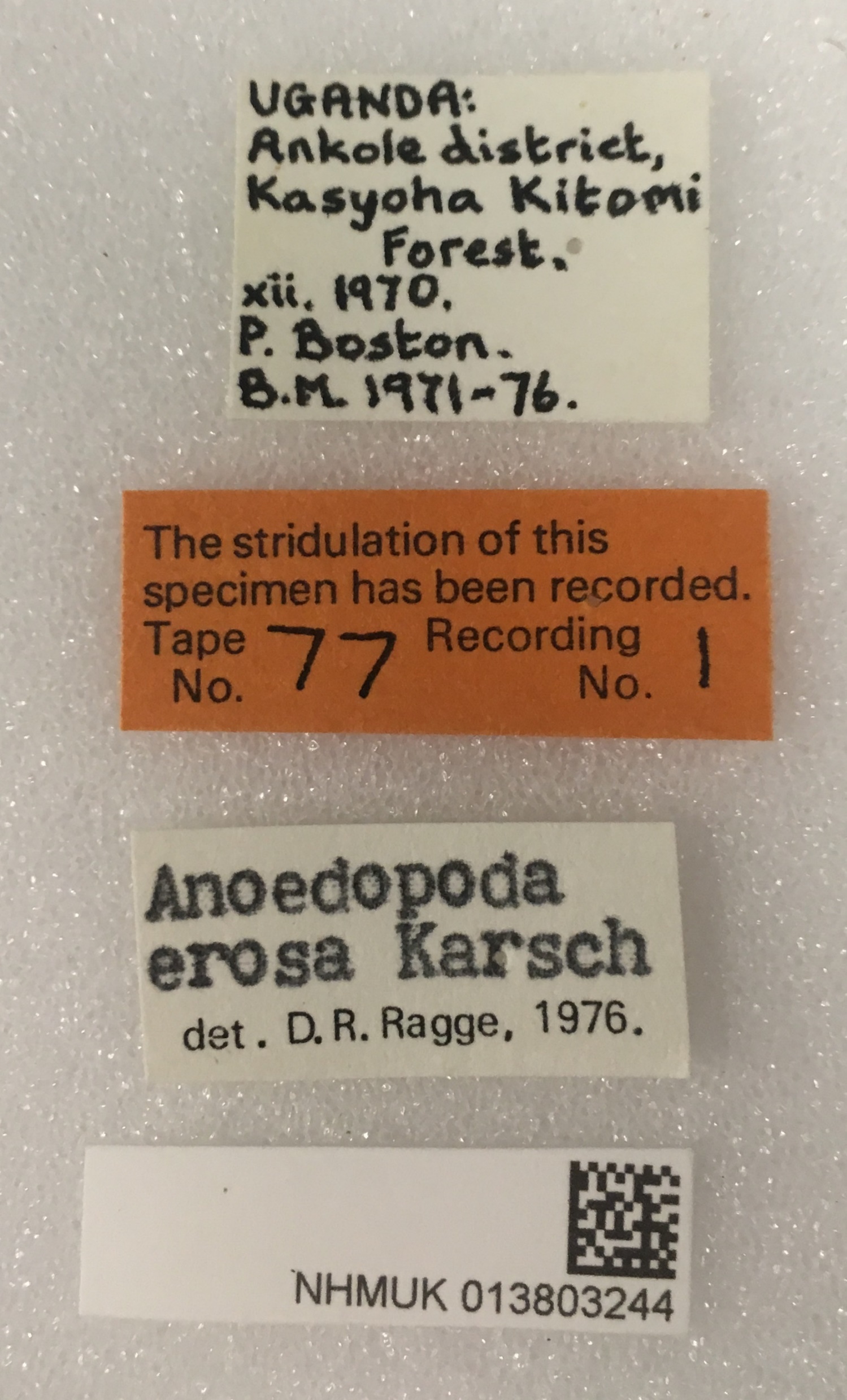 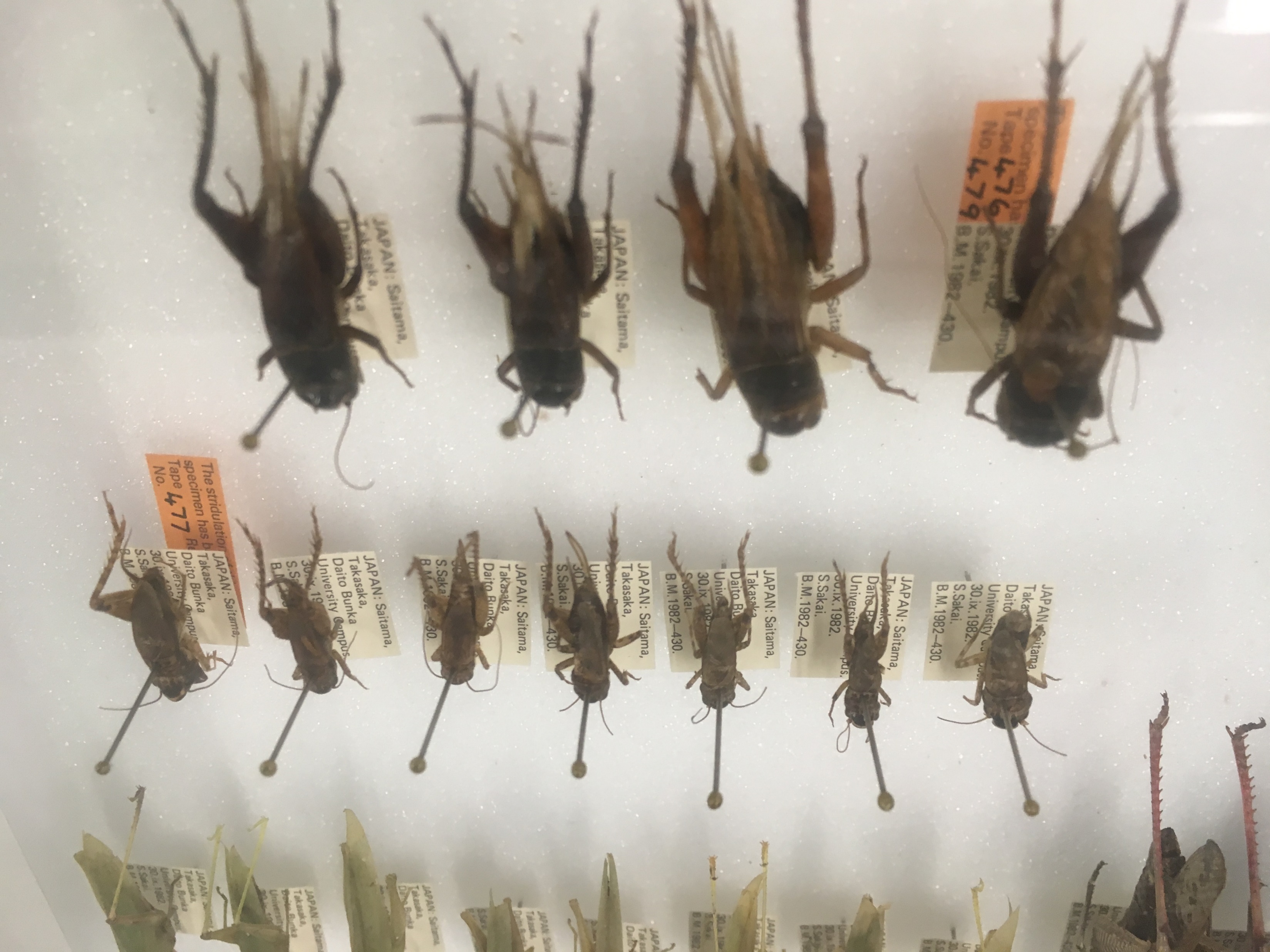 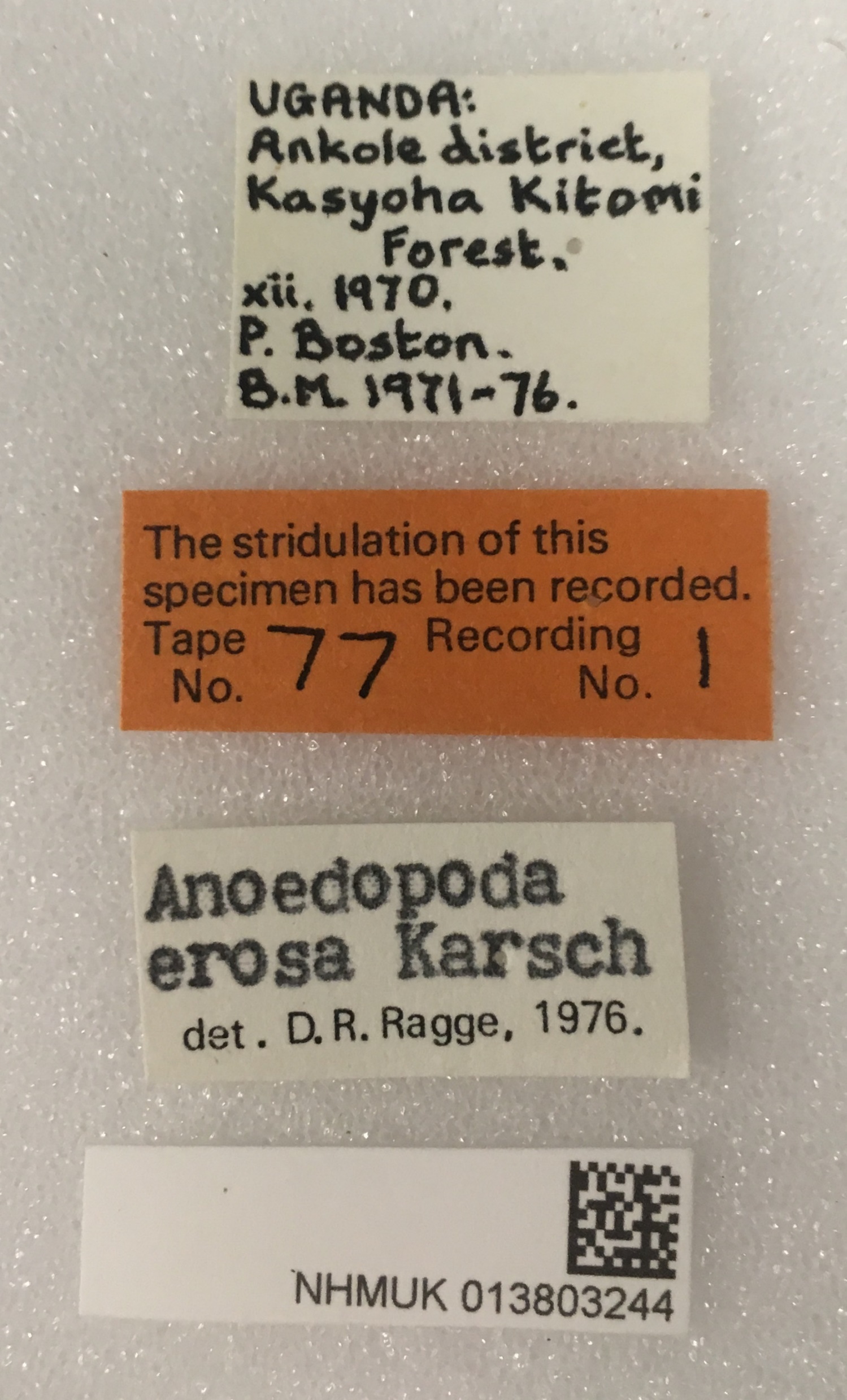 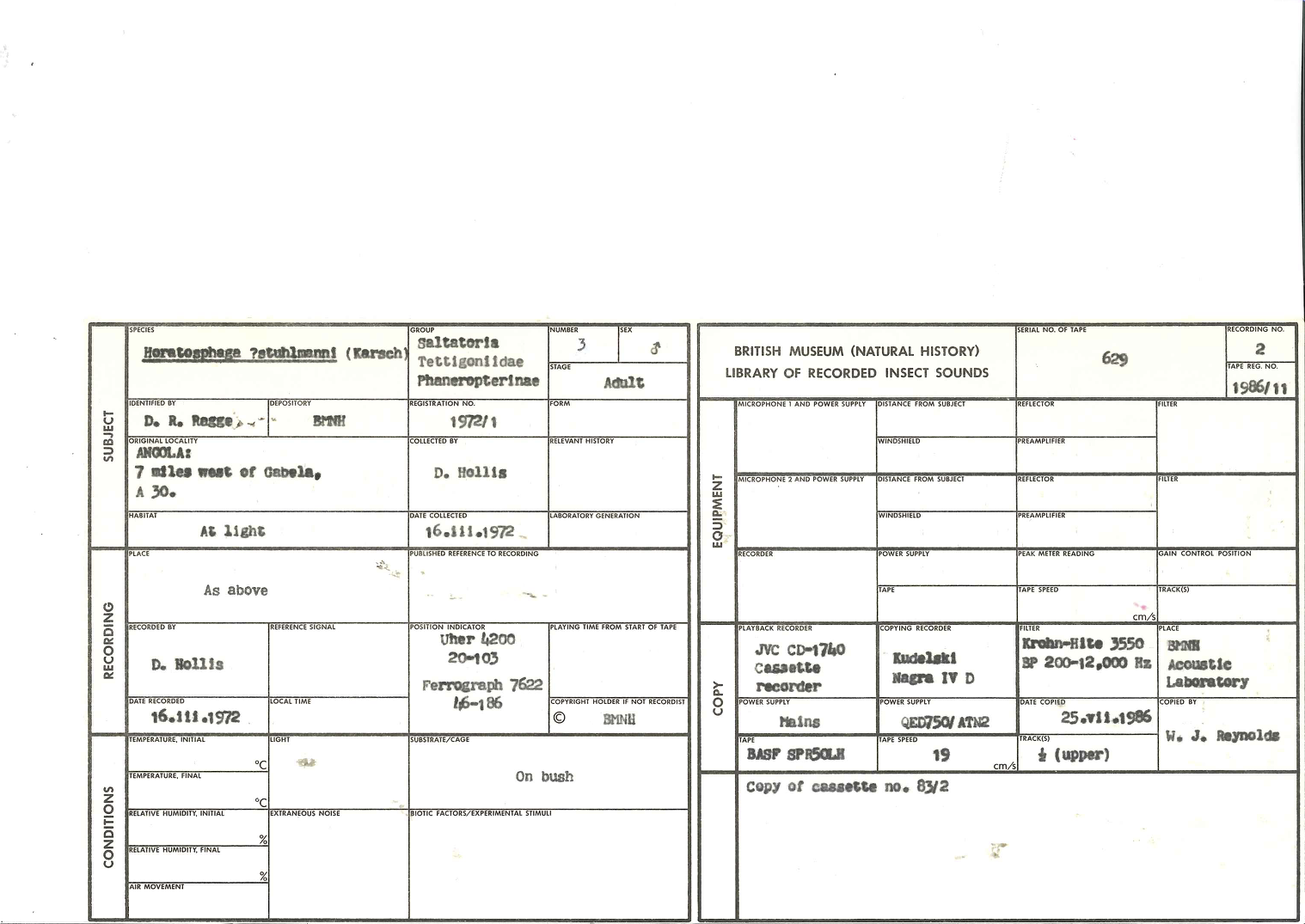 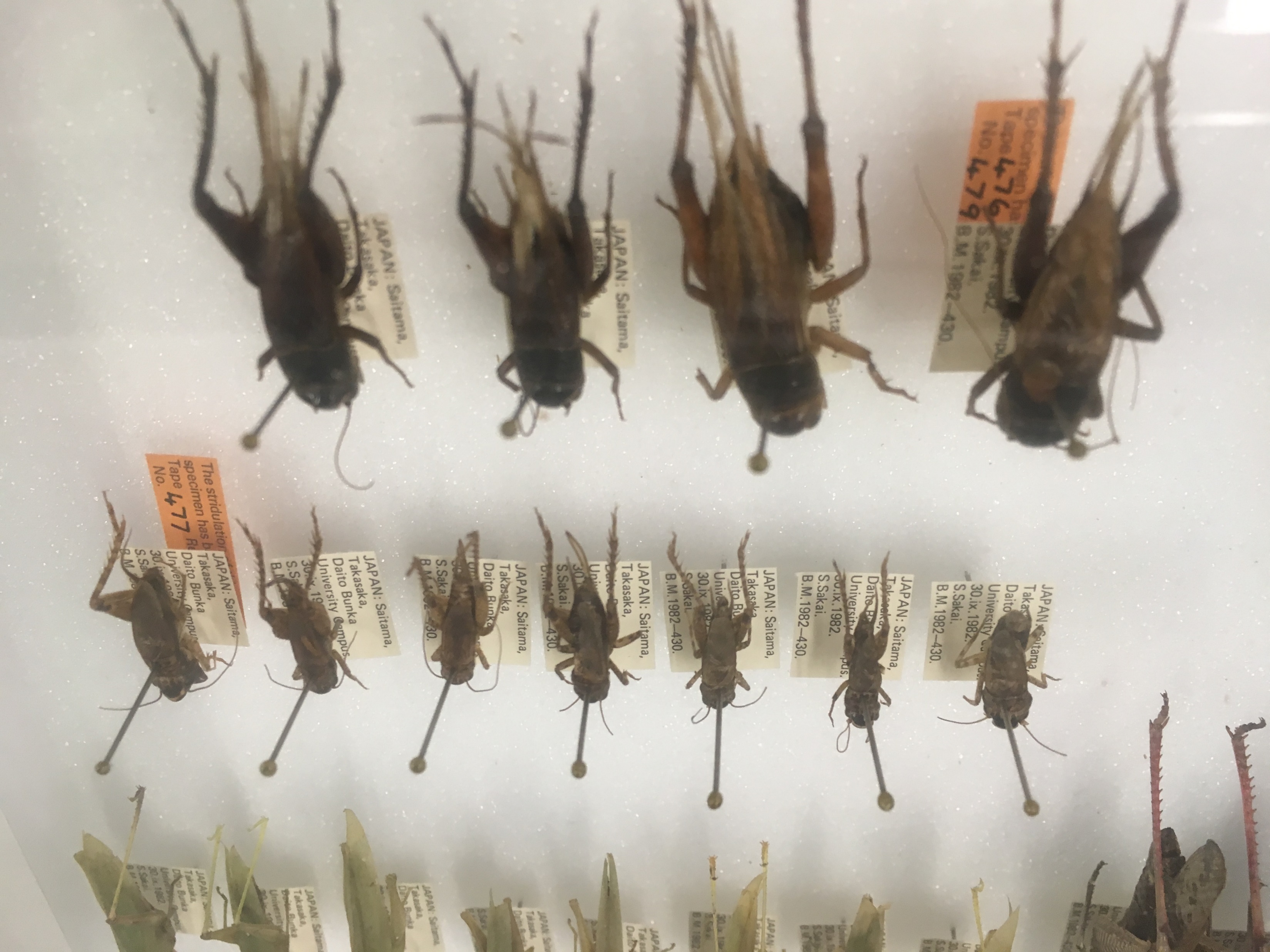 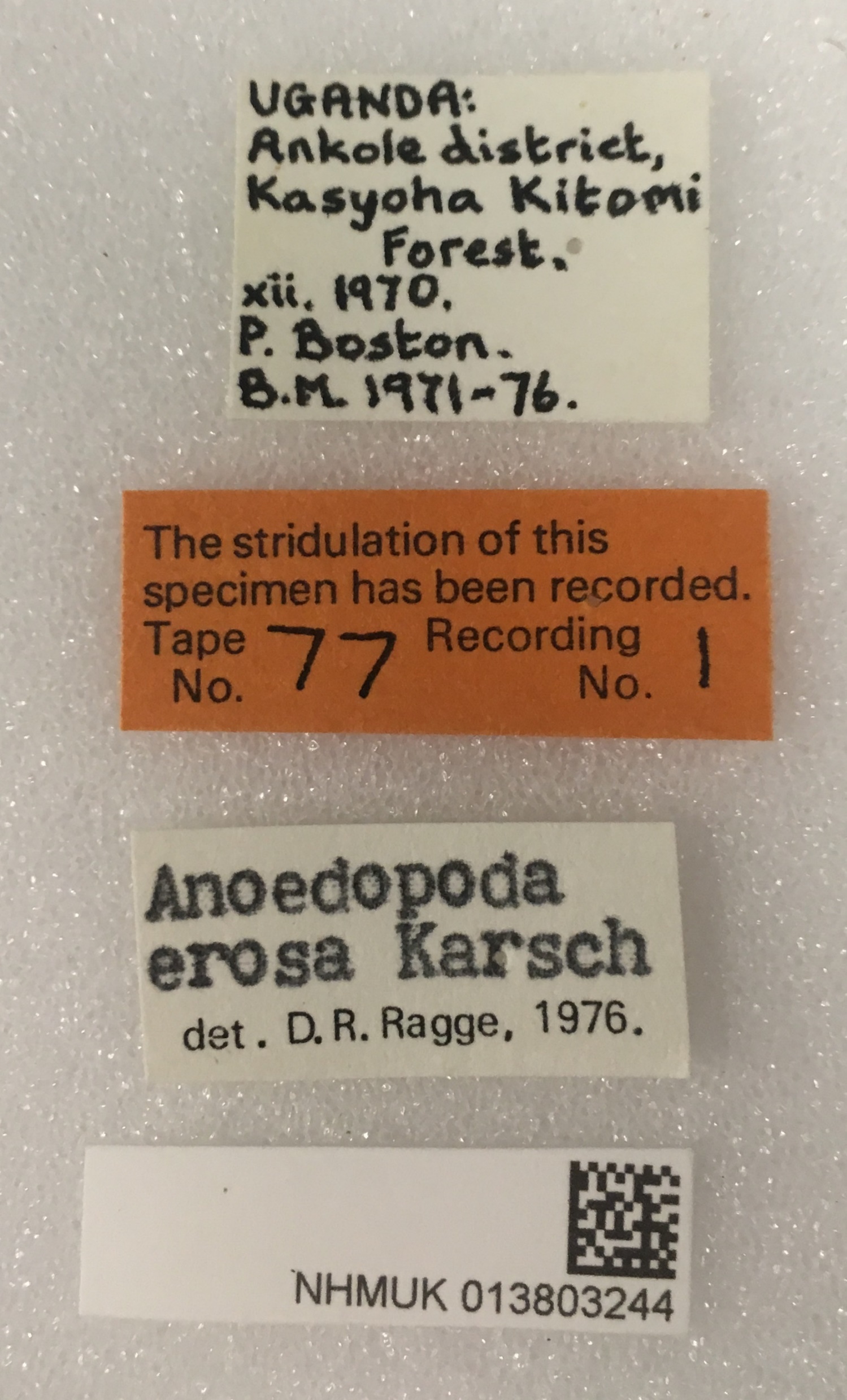 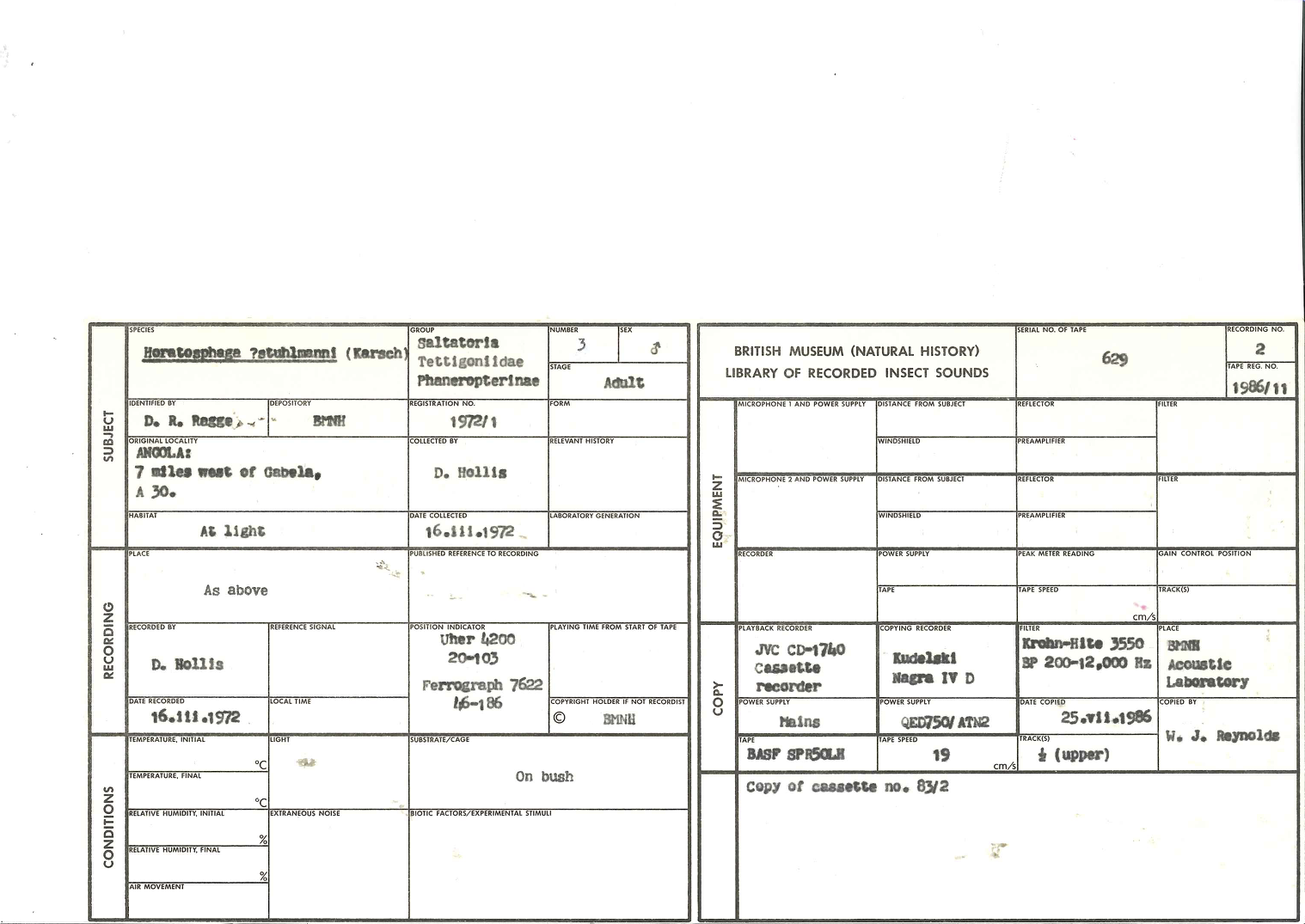 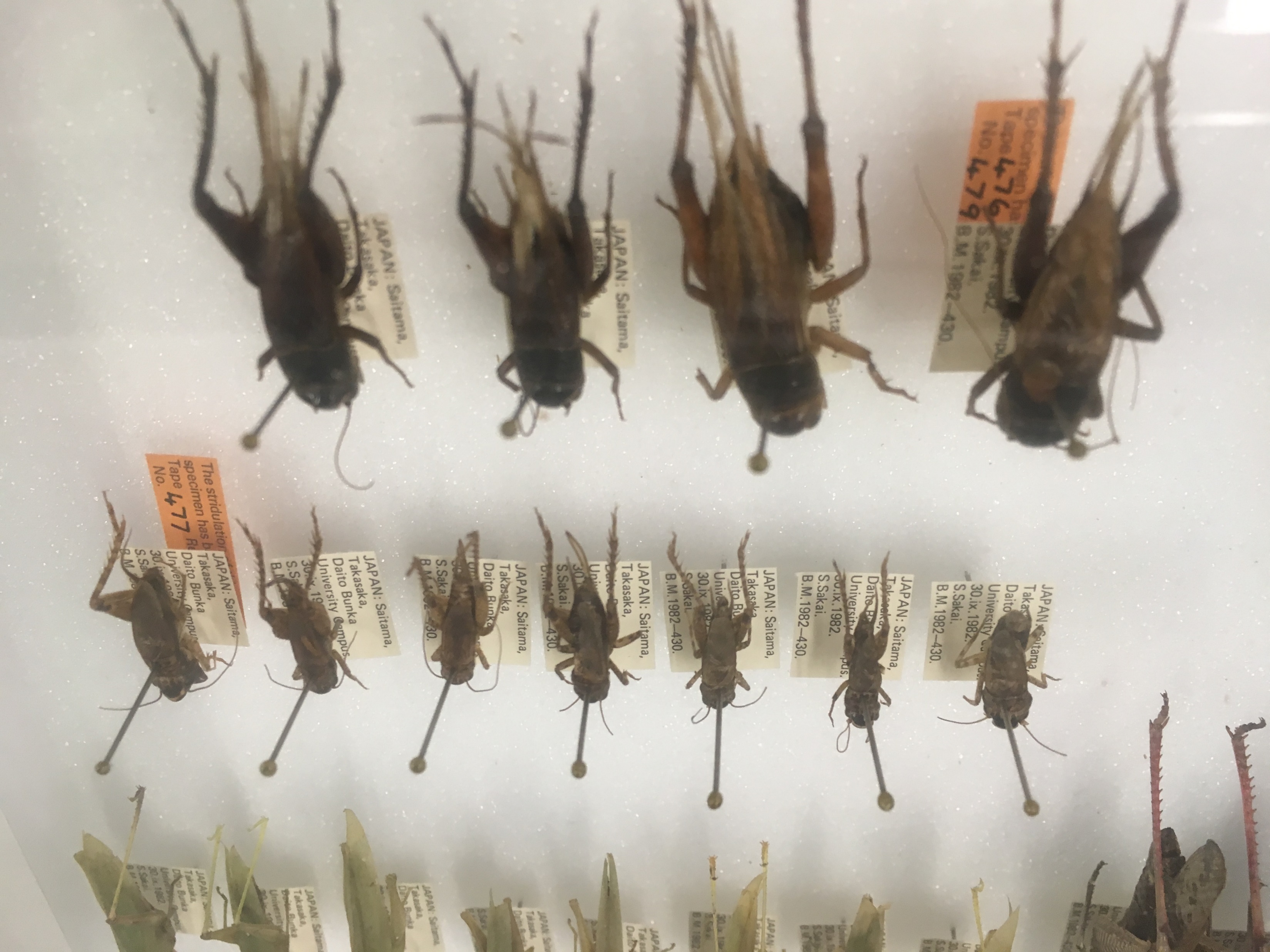 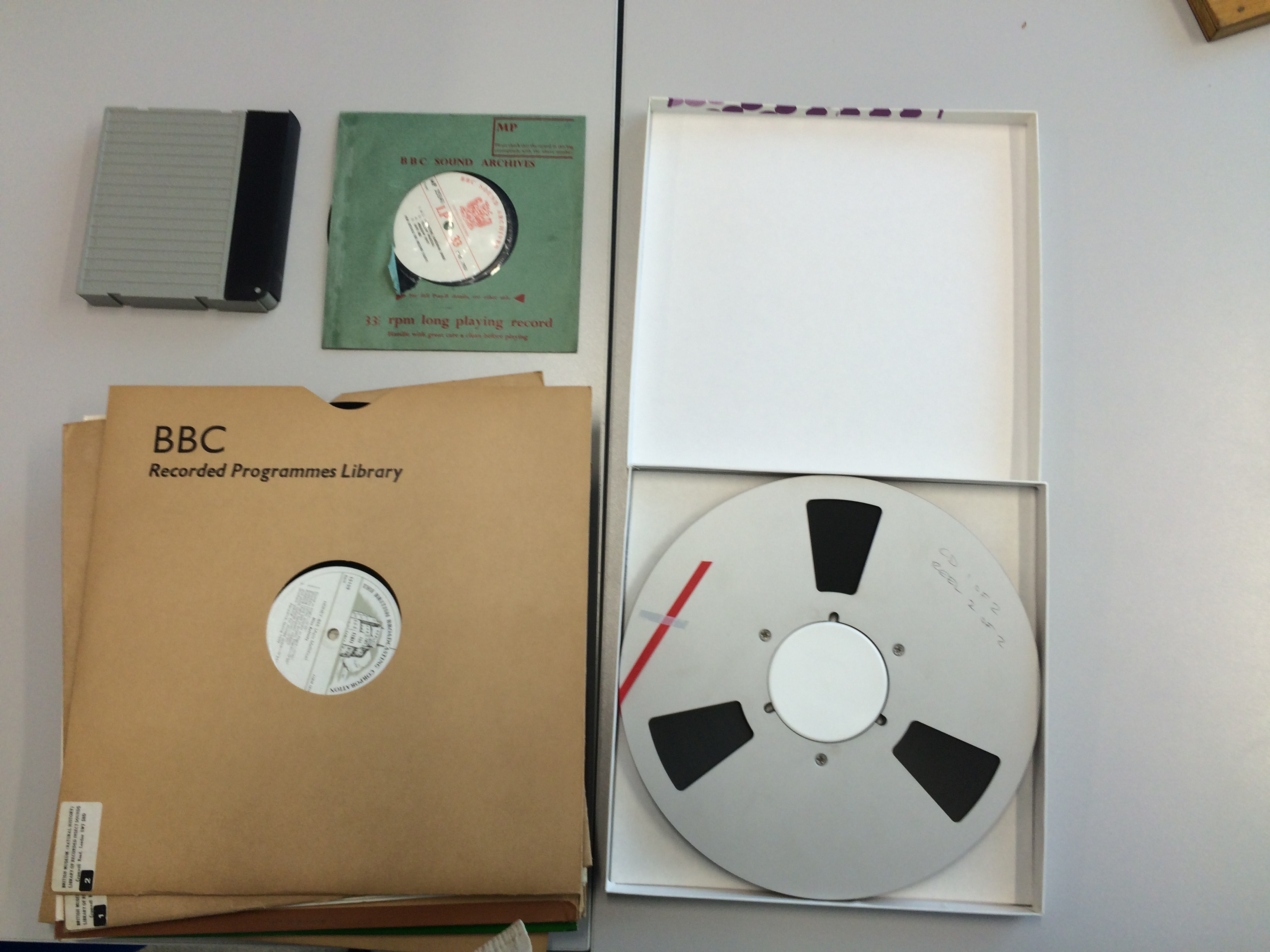 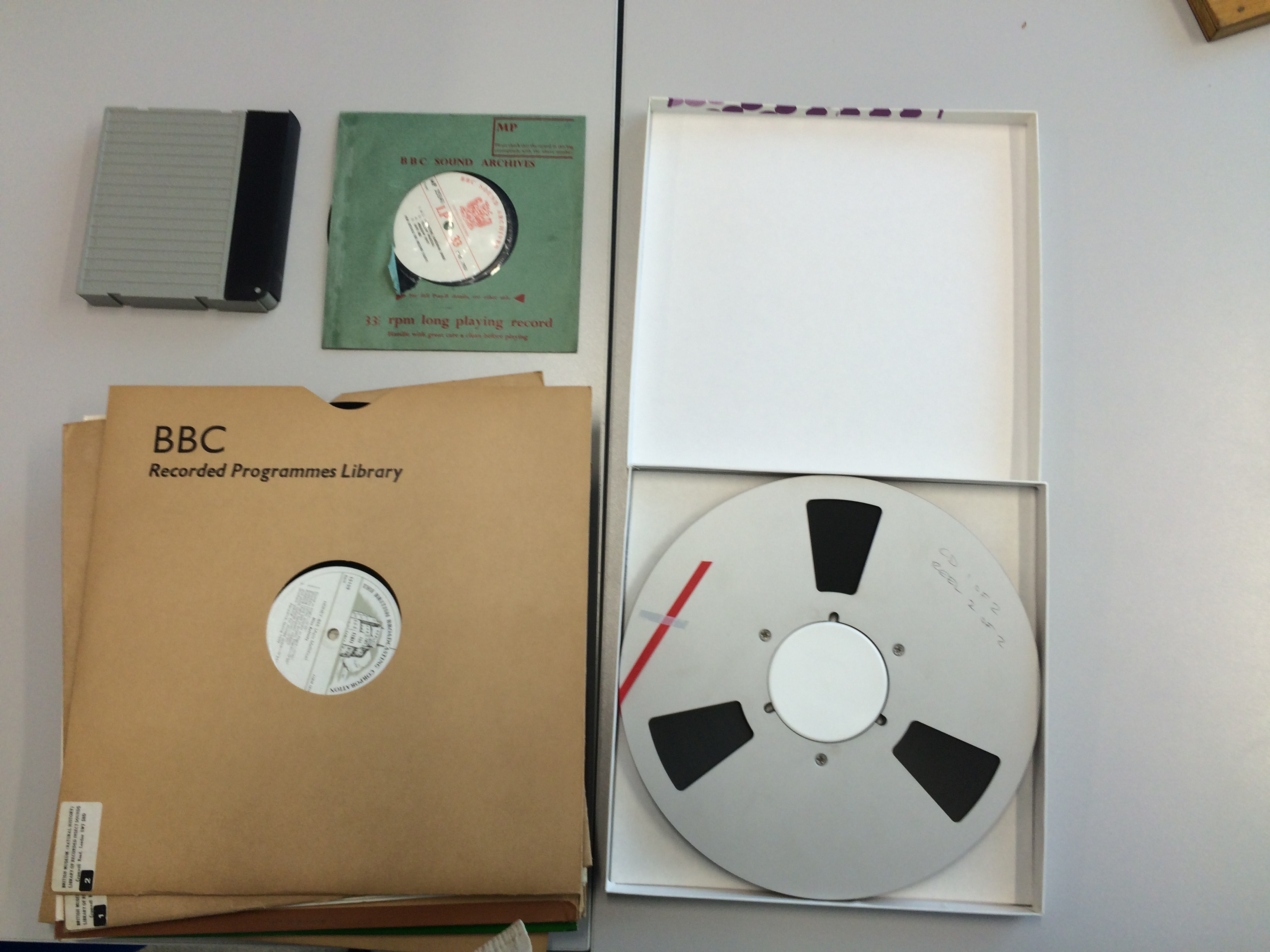 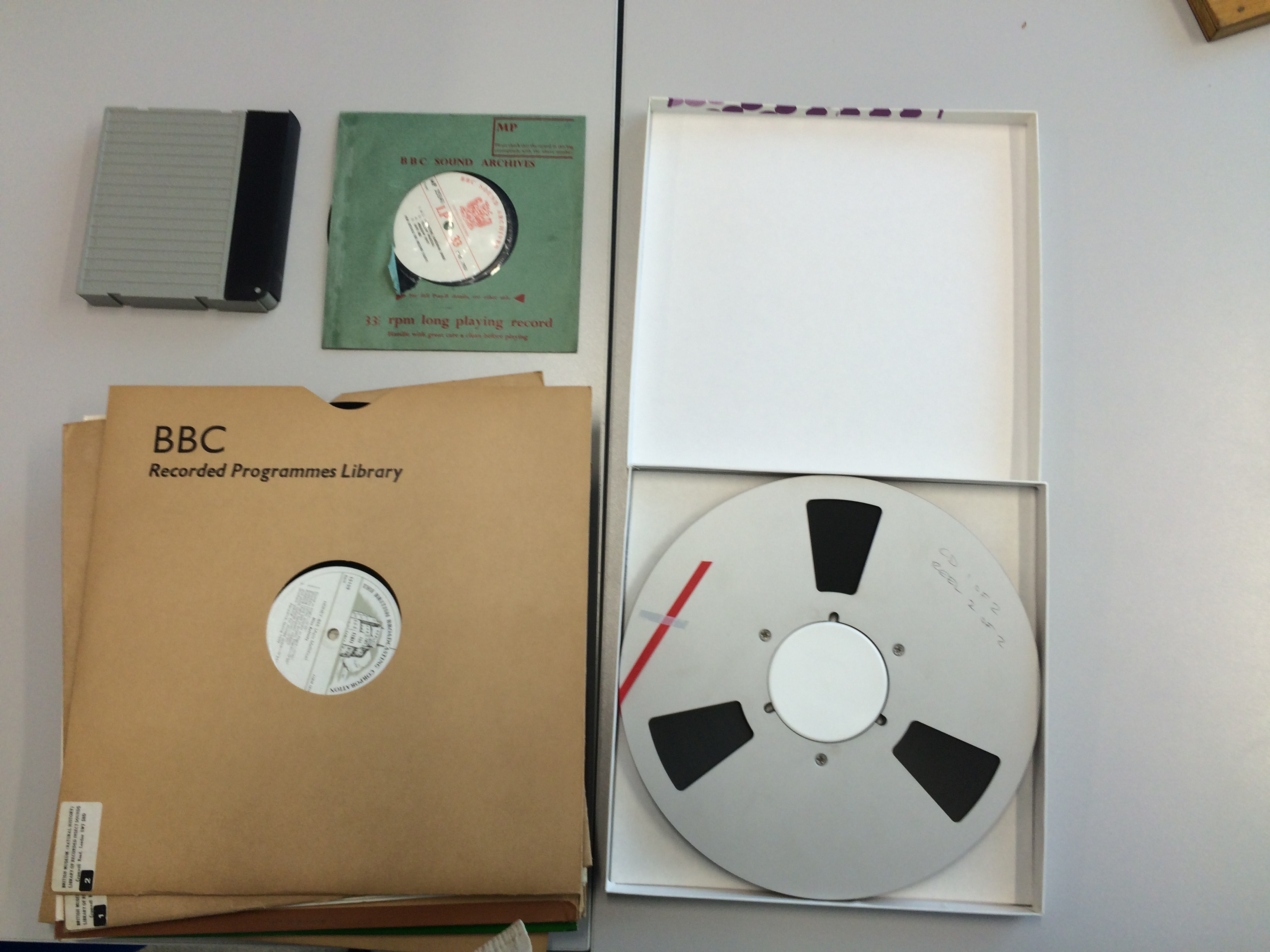 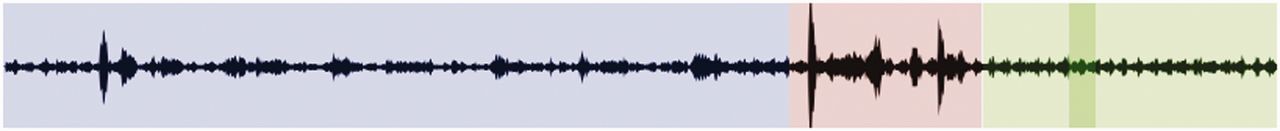 Blue: voice introductions
Red: extraneous noise
Green: calls
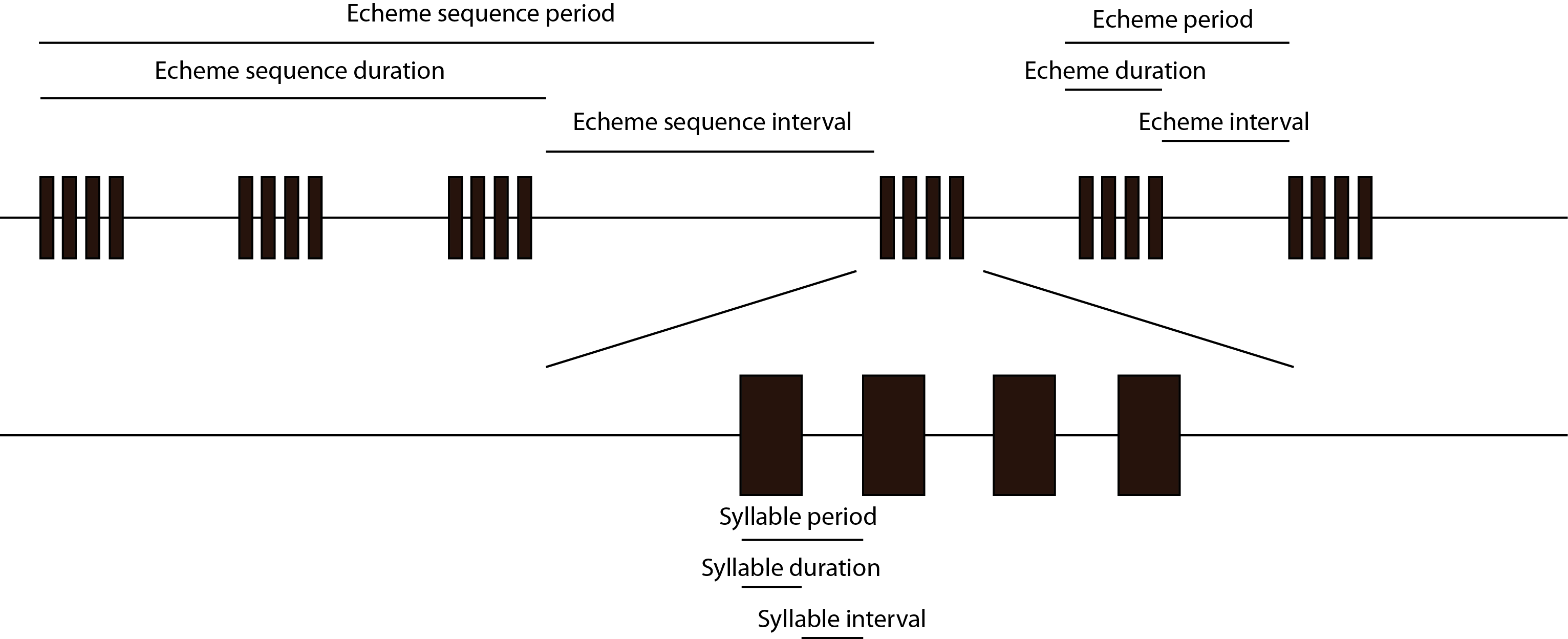 doi: 10.3897/BDJ.8.e54222
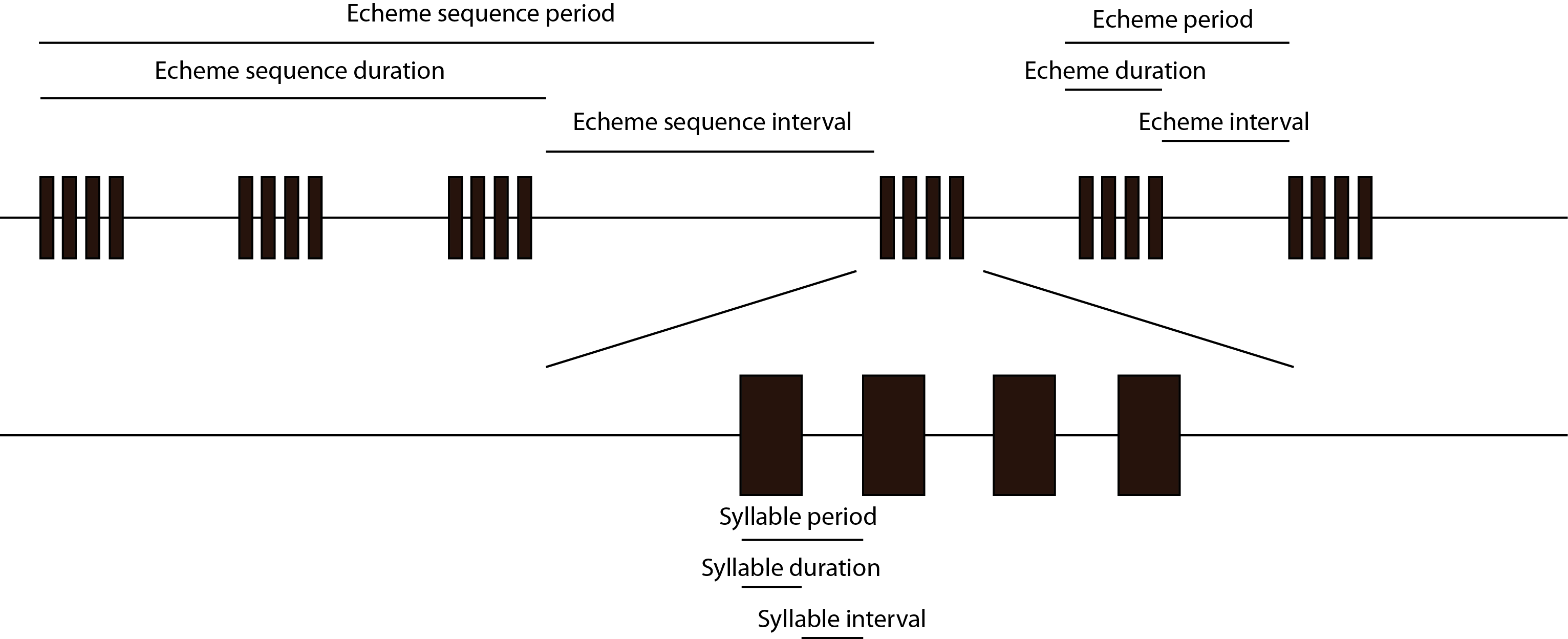 doi: 10.3897/BDJ.8.e54222
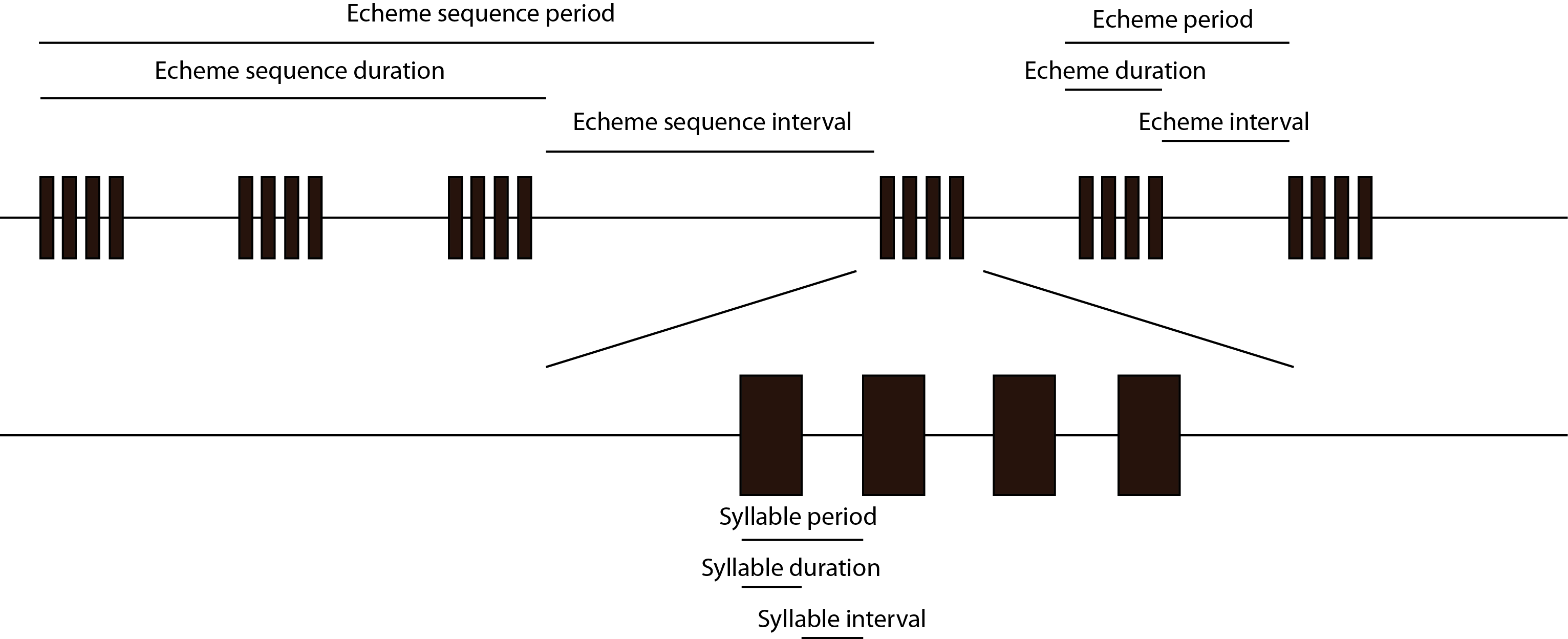 doi: 10.3897/BDJ.8.e54222
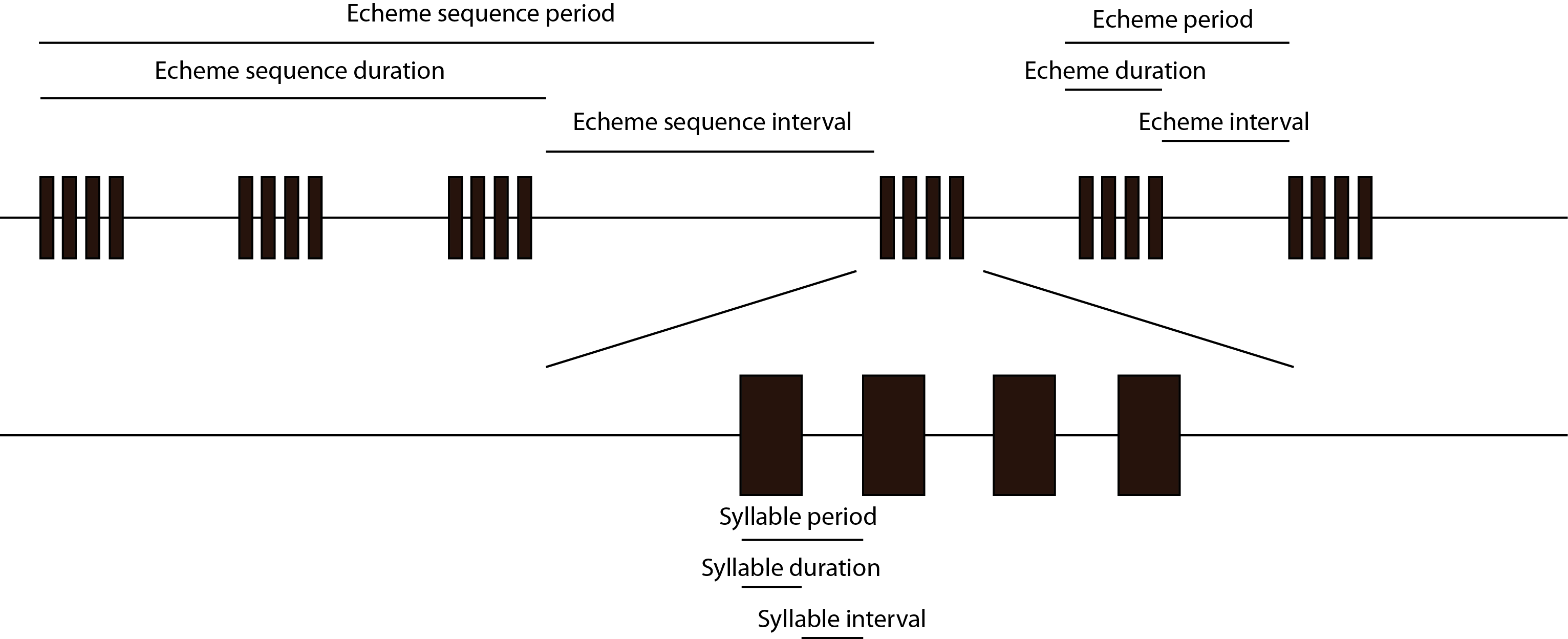 doi: 10.3897/BDJ.8.e54222
https://🦗.fm
Ecoacoustics
Ecoacoustics
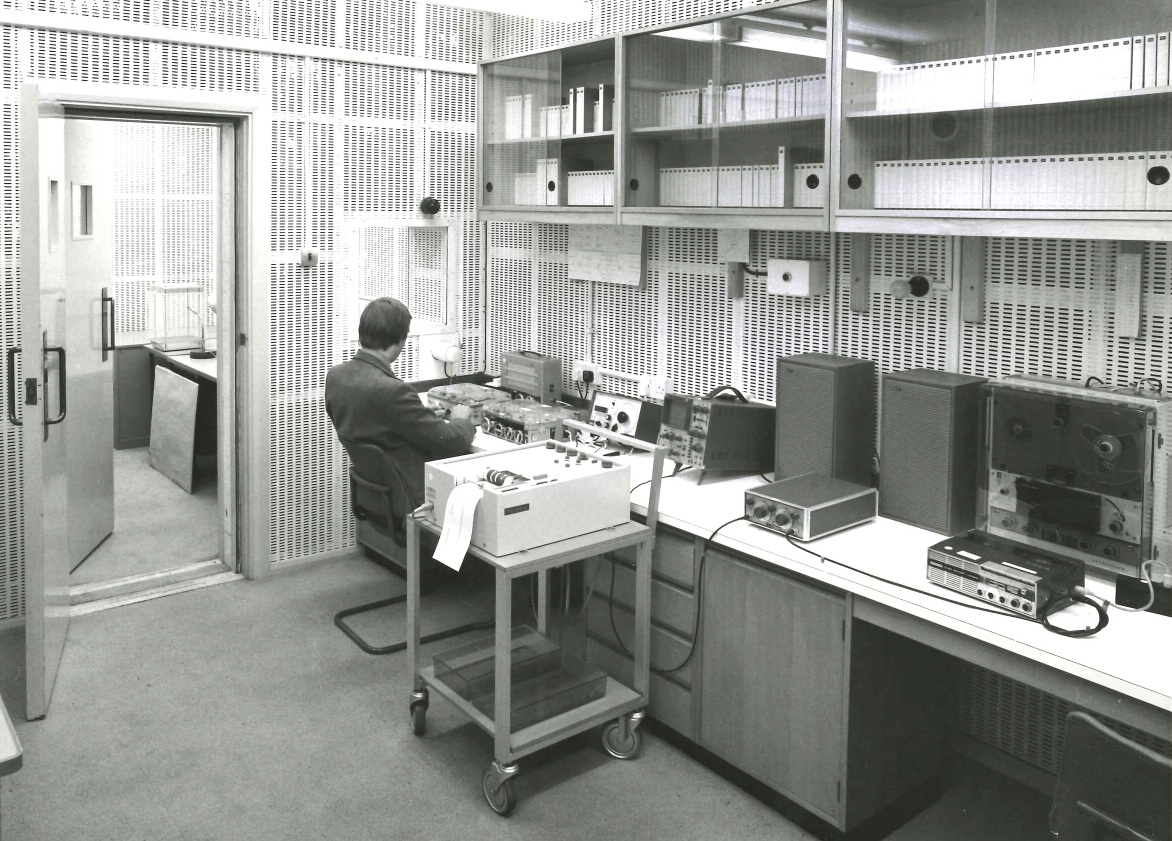 Ecoacoustics
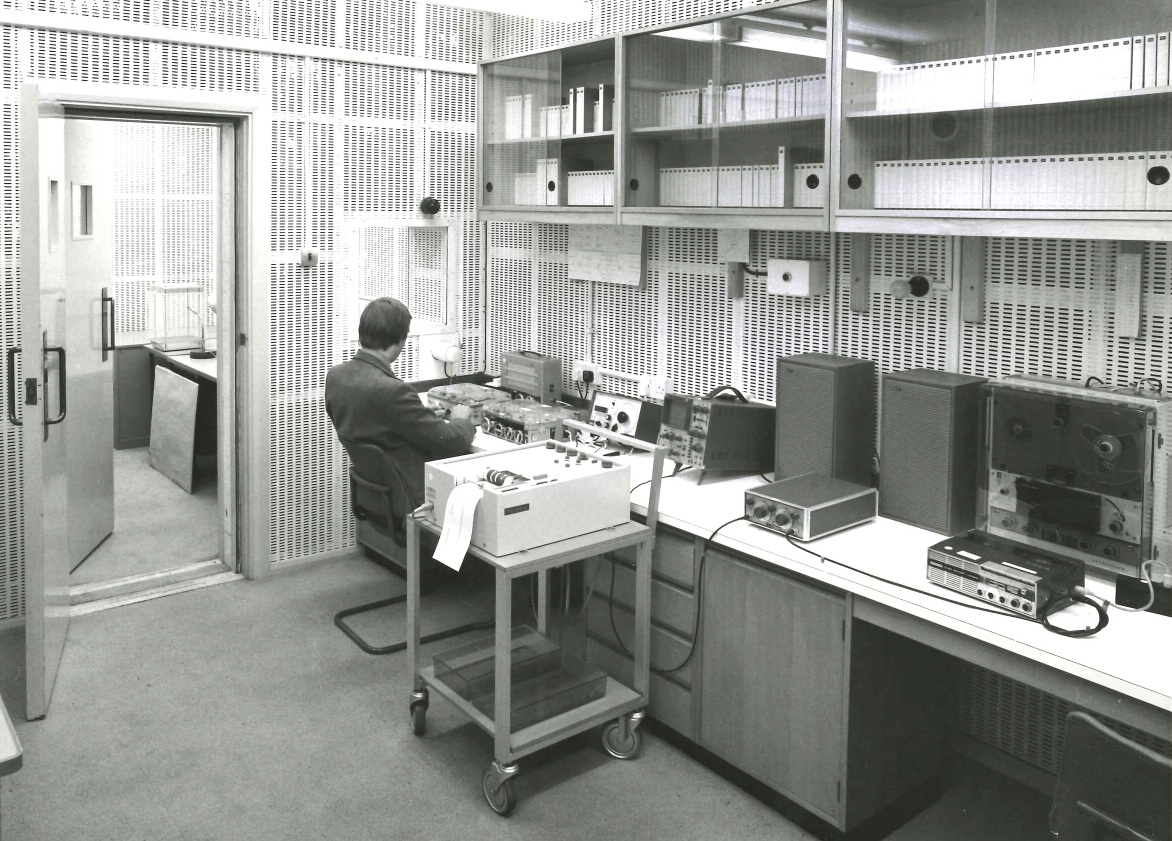 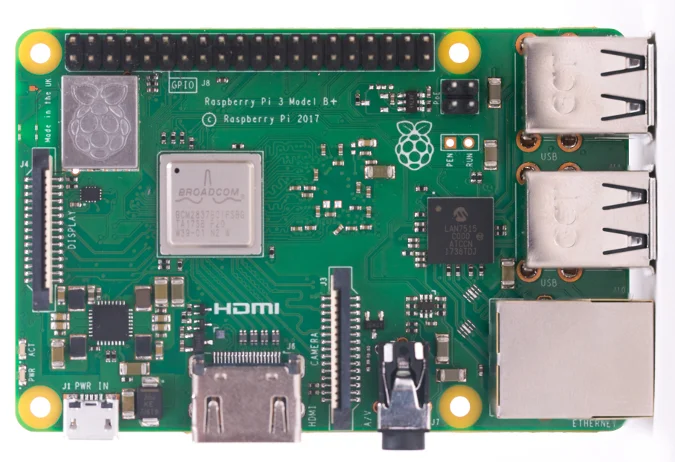 Landscapes
Individuals
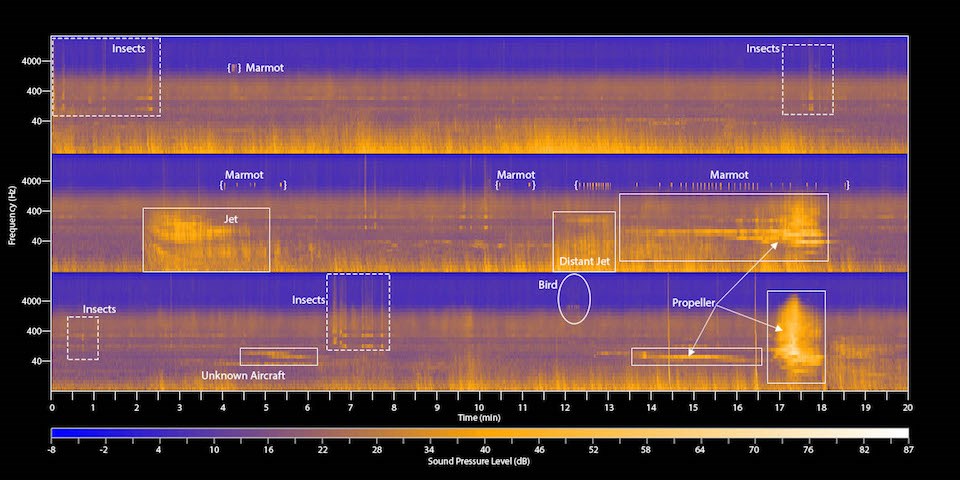 https://www.nps.gov/mora/learn/nature/soundscapes.htm
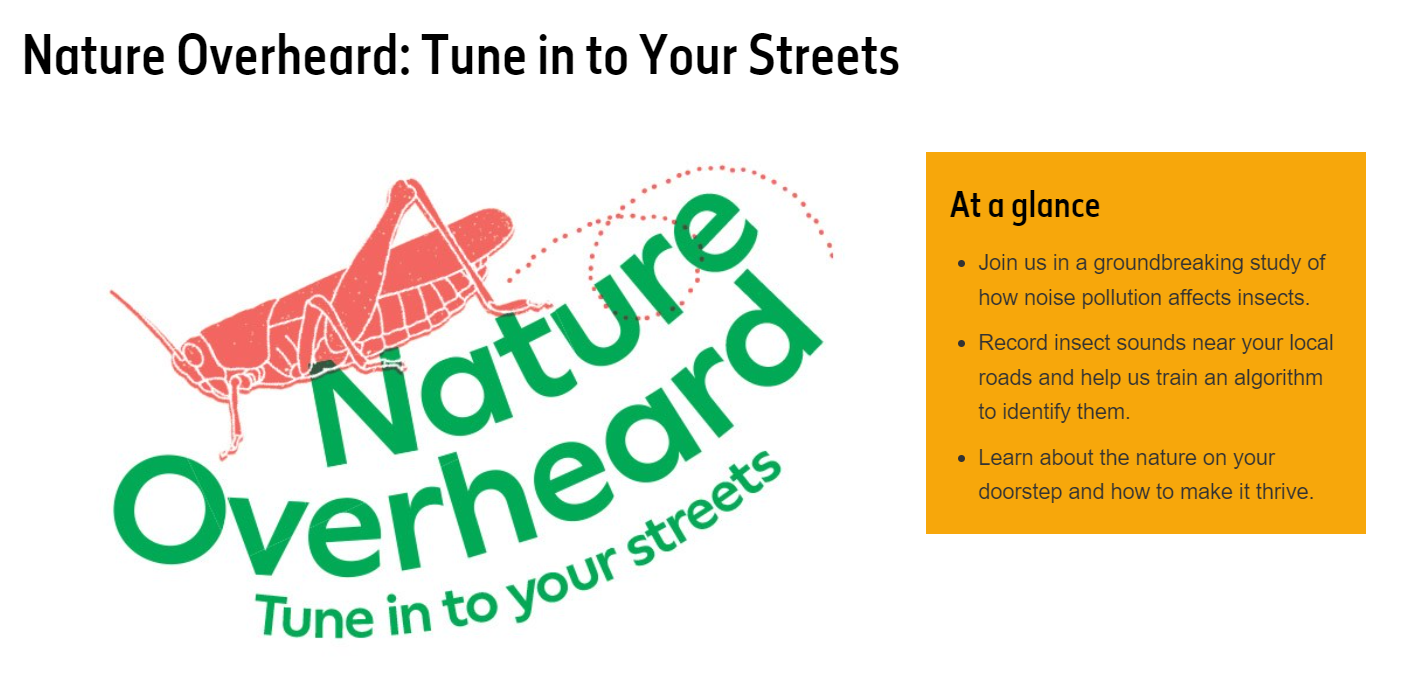 [Speaker Notes: Another example of how we’re building on our on-site research is community or participative science

Here where we’re actively using digital tech to connect people with their local urban nature and engage audiences in scientific research using a familiar device – their mobile phone.

Open to all, but aims to empower young people by focusing on their interests, curiosity and concerns – co-designed with school pupils “How can we make roads better for nature?”

Human-made noise can cause behavioural and physiological changes in animals  
First study to look at impact of road noise on insects - at scale - in the UK
56,000 participants in activities in 2023]
Urban Nature Project
Partner Network
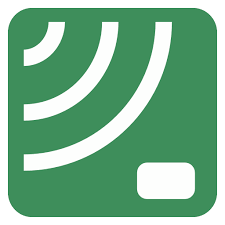 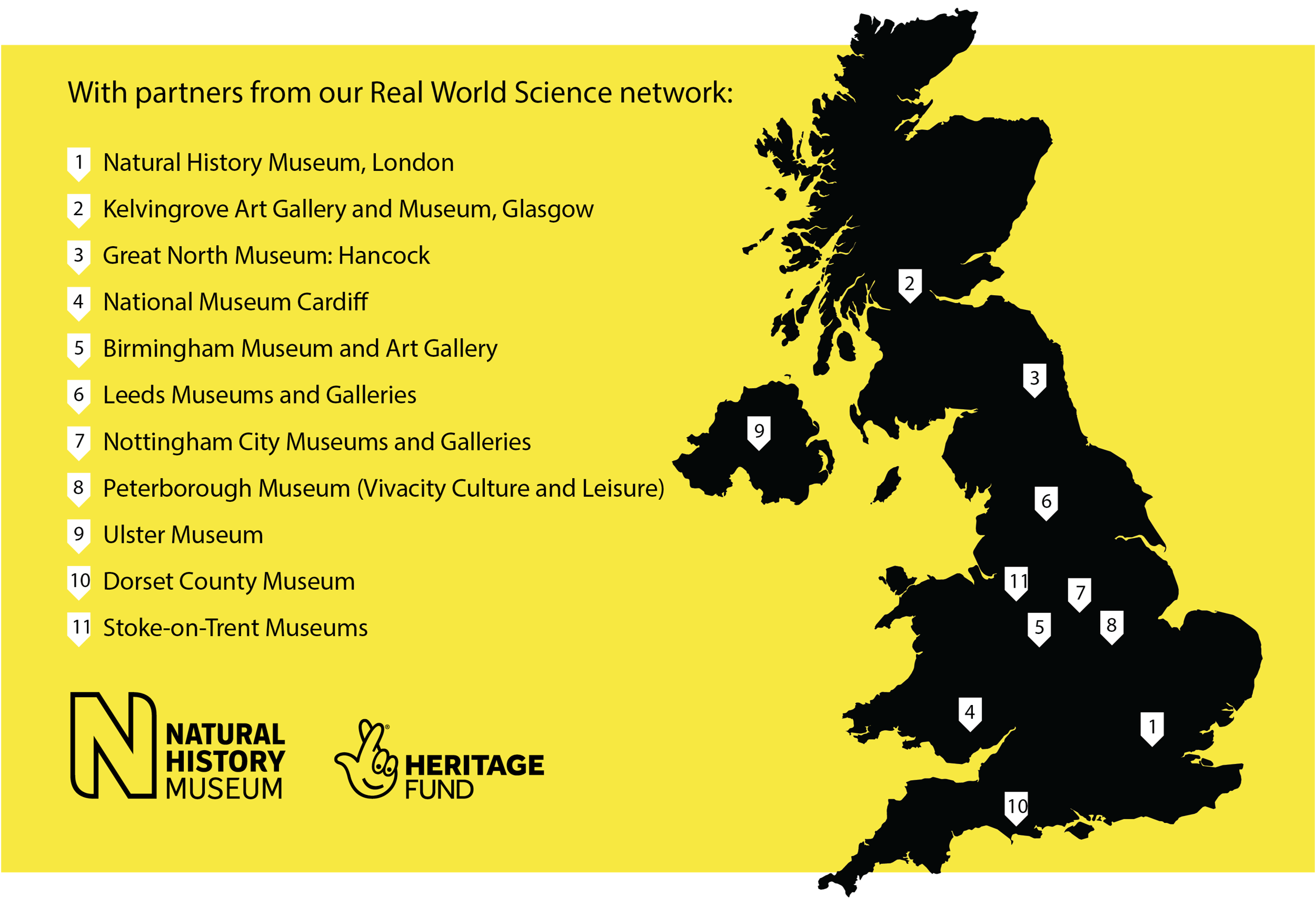 Acoustic sensor network
Permanent, integrated digital infrastructure
Acoustics
Air
Water
Soil
Timber
Ultrasound
Spatial
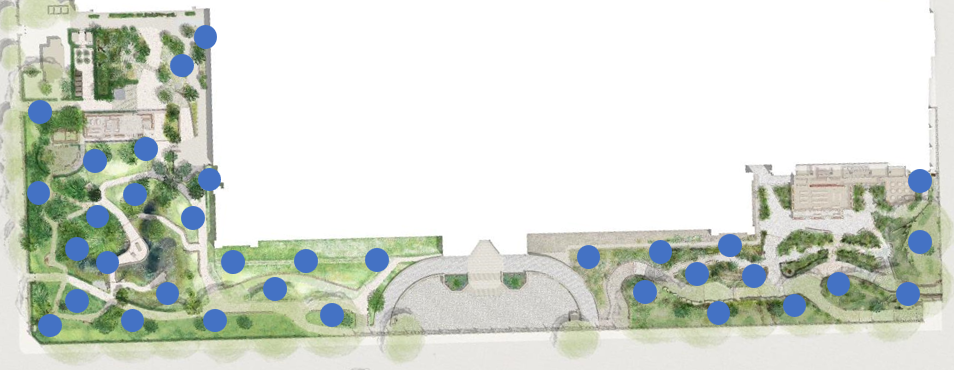 [Speaker Notes: Talk through sensor network and how it can be used by others, plus how it is a model that can be extended at other locations]
Both
Both
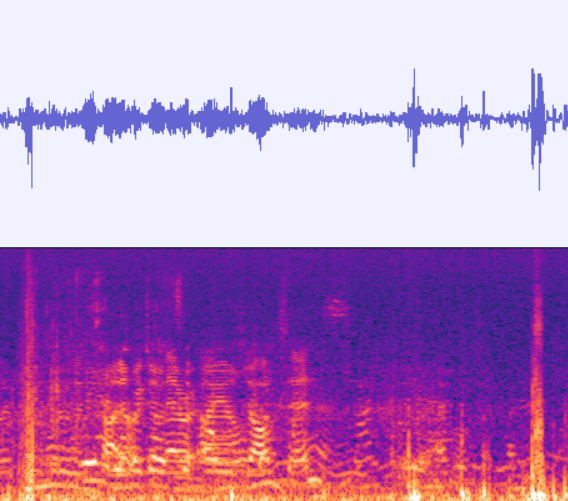 Both
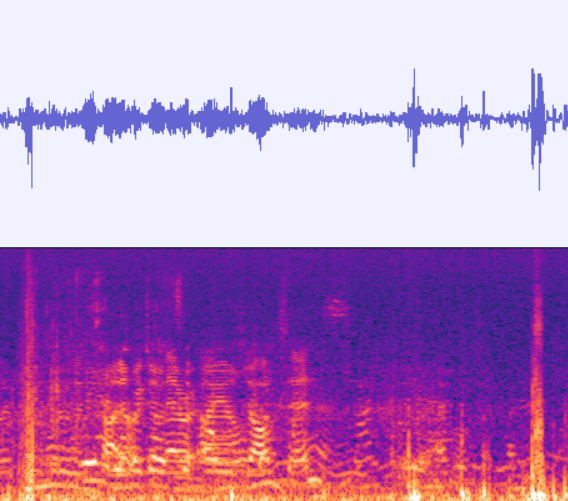 Both
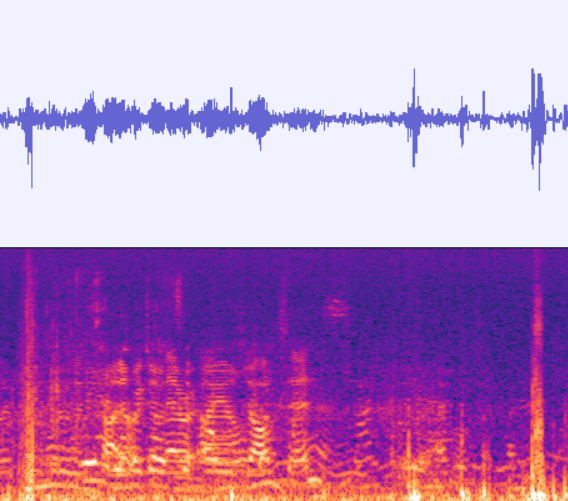 Both
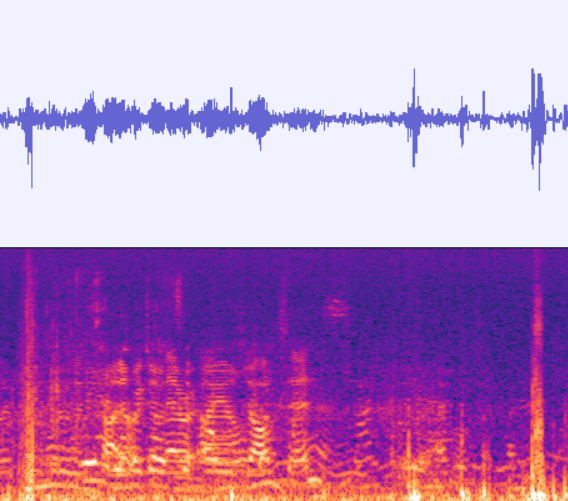 Both
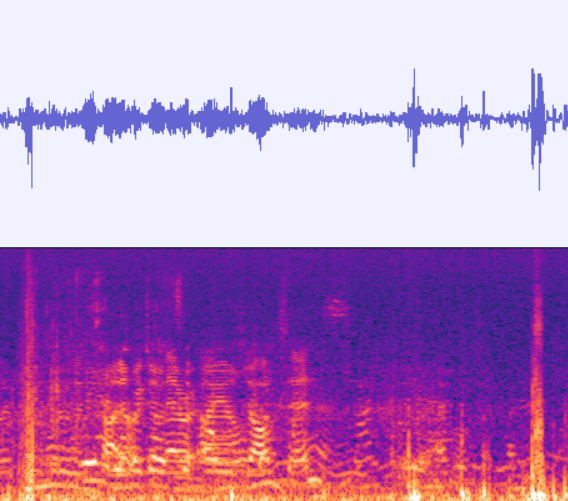 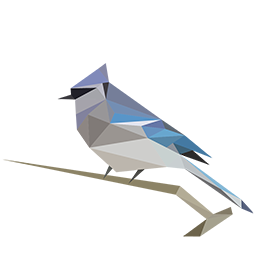 Audio files…
May contain multiple occurrence records

May contain multiple “things”

Different parts can be used for different purposes (regions input and output to models)

Need to identify regions within files.
Other uses cases
Specimen digitisation (labels / scales / colour refs) – more later

Video
RegionOfInterest
hasROI, isROIof

startTime, startTimestamp, endTime, endTimestamp

freqLow, freqHigh

xFrac, yFrac, (heightFrac, widthFrac), radius
Prototype aggregator
audioblast.org

Annotations/ROI (BirdNET, etc)

Traits
ac: coming soon (and thanks)
Content Description Controlled Vocabularyhttps://github.com/tdwg/ac/milestone/7

3D Task Grouphttps://github.com/tdwg/ac/milestone/8

Third Wednesday MG meetings: GitHub
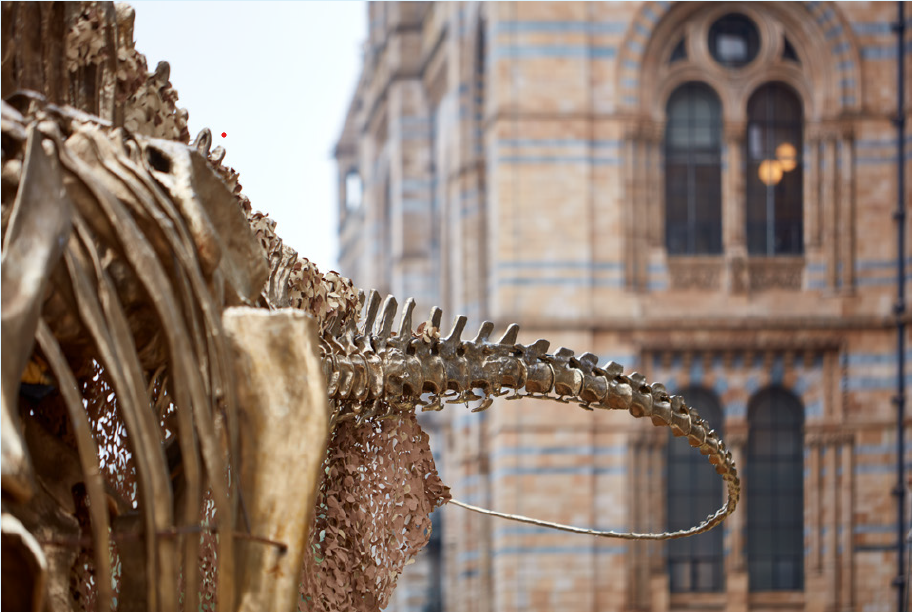 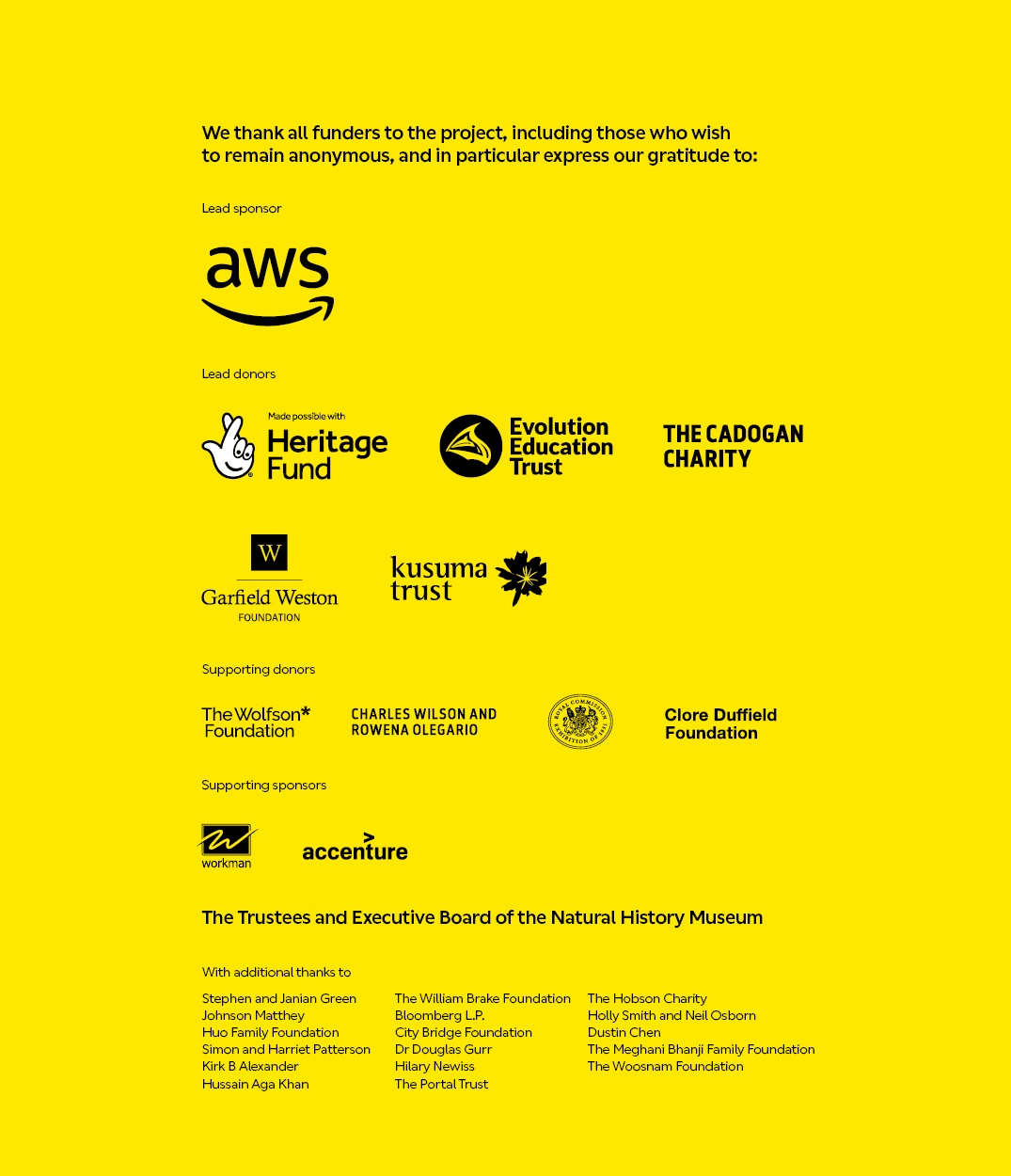 Questions?

edward.baker@nhm.ac.uk